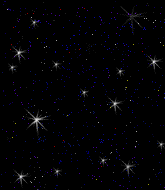 Задачи о Рождестве 

Разработали  Алешкина О.Ю. и 
Толмачев Артем 5А 
МОУ «Средняя общеобразовательная школа с углубленным изучением предметов художественно-эстетического цикла №55 им. А.Невского» г.Курска
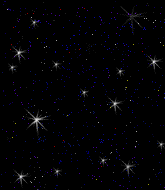 Рождество Христово (православное) – это  единственный религиозный праздник, который стал в России государственным.
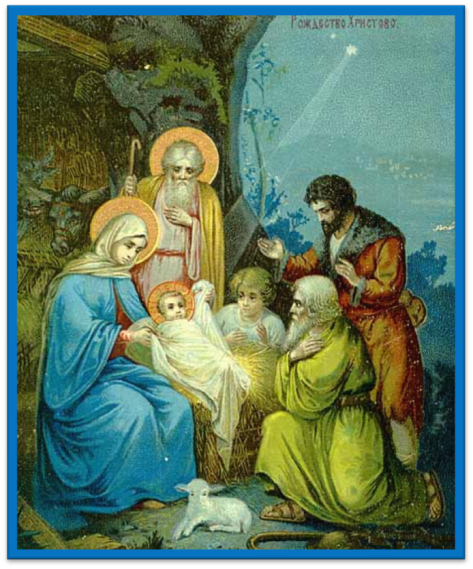 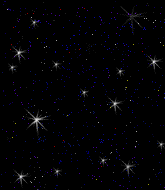 В вертепе (или, по-русски, пещере) и появился на свет Младенец Иисус, которого Матерь Божия, спеленав, положила на сено в ясли для скота.
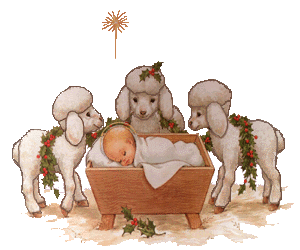 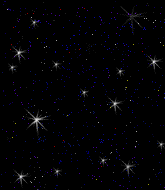 С 18 века  Рождество стало  неразрывно связано ещё и с 
подарками, ёлками, радостным ожиданием чуда, праздничным    семейным застольем.
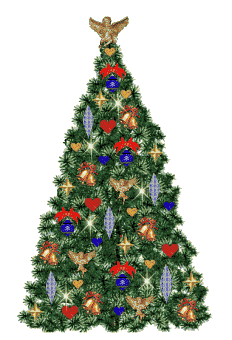 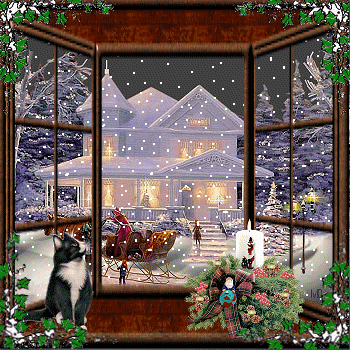 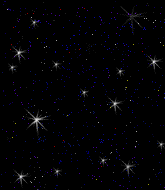 .
Для украшения Рождественской ели потребовалось 240 шаров трех цветов. Синих шаров было в 3 раза меньше, чем красных, а белых – на  20 больше, чем синих. Сколько шаров каждого цвета висело на Рождественской ели?
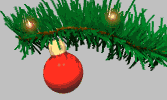 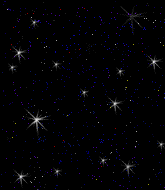 .
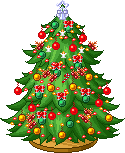